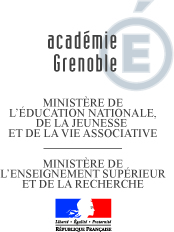 Journée de formation académique en BTS TOURISME
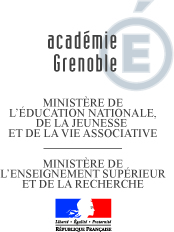 Réformedu BTS Tourisme
Les quatre fonctions
Les quatre fonctions
FONCTION 1 - ACCUEIL, VENTE ET SUIVI DE CLIENTÈLE EN LANGUE FRANÇAISE ET EN LANGUES ÉTRANGÈRES
ACTIVITÉS CARACTÉRISTIQUES
Prise de contact avec le client ou le prospect :
 accueil du client ou du prospect sur le lieu ou l’espace de vente 
 prise en charge du client ou du prospect en face à face ou à distance (numérique et téléphonique)
Conduite de l’entretien de vente :
 découverte des attentes du client ou du prospect 
 proposition d’un produit touristique adapté 
 finalisation de l’accord
Suivi de la clientèle :
 mise en œuvre du suivi de la vente
FONCTION 1 :  ACCUEIL, VENTE ET SUIVI DE CLIENTÈLE EN LANGUE FRANÇAISE ET EN LANGUES ÉTRANGÈRES
CONTEXTE D’EXERCICE
Contexte informationnel : bases de données clients ;  catalogue de l’offre de prestations touristiques ; fichiers fournisseurs-prestataires ; Code du tourisme, règlementation et formalités administratives en vigueur ; principes d’éthique du tourisme ; supports d'aide à la vente.
 Contexte technologique : systèmes de réservation et de distribution (GDS) ; sites professionnels des voyagistes ; réseau intranet, Internet : brochures en ligne, sites institutionnels, sites collaboratifs, comparateurs d’offres, blogs, forums de voyageurs… ; mobile-tourisme : applications spécifiques au tourisme, cartes d'embarquement, géo-localisation… ; logiciels de bureautique, de gestion et de simulation ; outils de gestion relation clientèle (GRC ou CRM) ; système de gestion de bases de données.
 Contexte managérial : autonomie variable en fonction de la taille de l’organisation, du degré de délégation et de l’expérience acquise.
 Contexte relationnel en langue française et langue étrangère : relation clientèle individuelle ou groupe (en face à face et à distance) ; relation avec les prestataires : voyagistes, transporteurs, hébergeurs, assureurs…
FONCTION 1 :  ACCUEIL, VENTE ET SUIVI DE CLIENTÈLE EN LANGUE FRANÇAISE ET EN LANGUES ÉTRANGÈRES
FONCTION 1 :  ACCUEIL, VENTE ET SUIVI DE CLIENTÈLE EN LANGUE FRANÇAISE ET EN LANGUES ÉTRANGÈRES
Résultats attendus :
satisfaction de la clientèle : personnalisation de la prestation, pertinence des informations produites par rapport à la demande du client (adéquation de l’offre à la demande), efficacité dans les transactions (réservation, prise de commande, facturation…) 

 cohérence par rapport à la politique commerciale et l’engagement qualité de l’organisation 

 respect des objectifs commerciaux fixés
 Bien prendre en compte différents lieux de vente  (voit tableau de l’annexe A)
FONCTION 1 :  ACCUEIL, VENTE ET SUIVI DE CLIENTÈLE EN LANGUE FRANÇAISE ET EN LANGUES ÉTRANGÈRES
FONCTION 1 :  ACCUEIL, VENTE ET SUIVI DE CLIENTÈLE EN LANGUE FRANÇAISE ET EN LANGUES ÉTRANGÈRES
Quelles matières ?
« Gestion de la relation client », 
 « communication en langue étrangère »
 « gestion de l’information touristique » 
 « le parcours de professionnalisation »
Quelles épreuves ?
« Epreuve E2 » : communication en langues vivantes étrangères
 « Epreuve E3 » : Gestion de la relation client
 « Epreuve E4 » : Elaboration de l’offre touristique »
 « Epreuve E5 » : Gestion de l’information touristique
 « Epreuve E6 » : Parcours de professionnalisation
FONCTION 2 - ACCUEIL, ANIMATION ET ACCOMPAGNEMENT DES TOURISTES EN LANGUE FRANÇAISE ET EN LANGUES ÉTRANGÈRES
ACTIVITÉS CARACTÉRISTIQUES
Accueil physique et présentation de la prestation touristique :
 organisation de l'espace d'accueil temporaire (offices de   
tourisme, aérogares, banques et points d’accueil…) 
 prise en charge des touristes
 présentation de la prestation d'accompagnement dans son  contexte géographique, historique et culturel
Mise en œuvre de la prestation touristique :
 ajustement du programme des activités
 accompagnement du groupe de touristes
 pilotage d’équipe
 gestion des formalités nécessaires à la bonne exécution de la prestation
Bilan de la prestation touristique :
 évaluation de la prestation 
 proposition d’adaptation
FONCTION 2 :  ACCUEIL, ANIMATION ET ACCOMPAGNEMENT DES TOURISTES EN LANGUE FRANÇAISE ET EN LANGUES ÉTRANGÈRES
CONTEXTE D’EXERCICE
Contexte informationnel :  Caractéristiques sociologiques du groupe, données et informations sur les contextes culturel, spatial et réglementaire de la prestation
 Contexte technologique : Médias d’information et de communication (terminaux vidéos, terminaux mobiles, site Web, …), matériels fixes ou mobiles de présentation et transmission d’informations et logiciels associés.
 Contexte managérial :  
Forte autonomie dans l’exécution des trois composantes de la fonction
Engagement de responsabilité
Coordination de l’activité d’une équipe.
 Contexte relationnel en langue française et langue étrangère : 
Relation avec les clients pris en groupe ou individuellement
Relations avec les prestataires de services (transporteurs, hébergeurs, restaurateurs, assureurs, organisateurs de manifestations locales, …)
FONCTION 2 :  ACCUEIL, ANIMATION ET ACCOMPAGNEMENT DE TOURISTES EN LANGUE FRANÇAISE ET EN LANGUES ÉTRANGÈRES
FONCTION 1 :  ACCUEIL, VENTE ET SUIVI DE CLIENTÈLE EN LANGUE FRANÇAISE ET EN LANGUES ÉTRANGÈRES
Résultats attendus :
Respect du programme prévu
 Suivi de la réalisation de la prestation
 Adaptation aux aléas
 Qualité des échanges et continuité de l’assistance
 Adaptation des messages et des pratiques aux besoins des visiteurs
  S’agissant des fonctions 1 et 2, il convient de relever l’importance de la communication,  traitée à parité en langue française et en langues étrangères.
FONCTION 2 :  ACCUEIL, ANIMATION ET ACCOMPAGNEMENT DE TOURISTES EN LANGUE FRANÇAISE ET EN LANGUES ÉTRANGÈRES
FONCTION 1 :  ACCUEIL, VENTE ET SUIVI DE CLIENTÈLE EN LANGUE FRANÇAISE ET EN LANGUES ÉTRANGÈRES
Quelles matières ?
« Culture générale et expression »
 « Communication en langues vivantes étrangères »
 « Gestion de la relation client »
 « Gestion de l’information touristique »
 « Parcours de professionnalisation »
Quelles épreuves ?
« Epreuve E2 » : Communication en langes vivantes étrangères »
 « Epreuve E3 » : Gestion de la relation client
 « Epreuve E6 » : Parcours de professionnalisation
ACTIVITÉS CARACTÉRISTIQUES
Création d’un produit touristique :
 analyse de la demande, de l’offre et des potentialités touristiques en relation avec le produit
 réalisation ou exploitation d’un diagnostic des potentialités touristiques d’un territoire
 montage du produit
 détermination du prix du produit
FONCTION 3 - ÉLABORATION DE L’OFFRE TOURISTIQUE
Promotion du produit touristique :
 préparation de la promotion dans le cadre d’un cahier des charges
 mise en place de la promotion
FONCTION 3 :  ELABORATION DE L’ OFFRE TOURISTIQUE
CONTEXTE D’EXERCICE
Contexte informationnel :  Caractéristiques  culturelles, patrimoniales et géographiques de la destination concernée, spécificités des cibles visées, catalogue des prestataires potentiels, Code du tourisme, données quantitatives et qualitatives sur l’offre concurrentielle.
 Contexte technologique : Réseaux Internet, banques de données spécifiques, outils de cartographie numérique, outils bureautiques et logiciels professionnels dédiés.
 Contexte managérial :  Production sous la responsabilité du chef de service, autonomie dans la valorisation de la prestation, respect de l’éthique et de la déontologie de la profession, prise en compte de la démarche de développement durable, travail en équipe.
 Contexte relationnel en langue française et langue étrangère : 
Relations avec les différents prestataires (transporteurs, hébergeurs, restauration, prestataires de service, musées …), relations au sein d’une équipe
FONCTION 3 :  ELABORATION DE L’ OFFRE TOURISTIQUE
FONCTION 1 :  ACCUEIL, VENTE ET SUIVI DE CLIENTÈLE EN LANGUE FRANÇAISE ET EN LANGUES ÉTRANGÈRES
Résultats attendus :
Adéquation aux attentes du client
 Respect des contraintes (notamment budgétaires et réglementaires)
 Cohérence de l’organisation
 Qualité du produit et de ses composantes
 La fonction 3 ne fait pas référence à l’élaboration de projets (désormais de la compétence de titulaires d’un master) mais prend en compte le montage de produits ou d’événements locaux.
FONCTION 3 :  ELABORATION DE L’ OFFRE TOURISTIQUE
FONCTION 1 :  ACCUEIL, VENTE ET SUIVI DE CLIENTÈLE EN LANGUE FRANÇAISE ET EN LANGUES ÉTRANGÈRES
Quelles matières ?
« Communication en langue vivante étrangère »
 « Tourisme et territoire »
 « cadre organisationnel et juridique des activités touristiques »
 « Mercatique et conception de prestation touristique »
 « Gestion de l’information touristique »
 « Atelier de professionnalisation »
Quelles épreuves ?
« Epreuve E4 » : Elaboration de l’offre touristique
 « Epreuve E5 » : Gestion de l’information touristique
 « Epreuve E6 » : Parcours de professionnalisation
ACTIVITÉS CARACTÉRISTIQUES
FONCTION 4 - VEILLE, TRAITEMENT ET PARTAGE DE L’INFORMATION TOURISTIQUE
Recherche et collecte de l’information touristique :
 identification des domaines de veille
 mobilisation des moyens de recherche d’informations pour répondre aux besoins de l’organisation 
 mobilisation des moyens de recherche d’informations pour répondre aux besoins du client
Traitement  de l’information touristique :
 analyse des données recueillies
 fidélisation de la clientèle
 classement et archivage des données
 contribution à la réalisation d’un plan média
 diffusion de l’information touristique
Participation à l’évolution du système d’information touristique :
 actualisation des bases documentaires
 contribution à la sécurisation du système d’information touristique
FONCTION 4 : VEILLE, TRAITEMENT ET PARTAGE DE L’INFORMATION TOURISTIQUE
CONTEXTE D’EXERCICE
Contexte informationnel :  Données et informations réglementaires sur l’environnement, données et informations sur les prestataires, fichiers ou bases de données commerciales (fiches produit, dossier destinations …), informations disponibles par les réseaux sociaux, revues et sites professionnels, études d’organismes extérieurs (banque de données, organismes d’études commerciales …)
 Contexte technologique : équipement multimédia en réseau internet et intranet (imprimantes, scanneurs, appareils photo numérique,  outils nomades)
équipements spécifiques dédiés à l’usage des GDS, logiciels : suite bureautique, système de gestion bases de données (SGBD), PAO, PREAO.  outils professionnels : GRC (CRM), logiciel création-mise à jour site internet et intranet, outils de communication : logiciel de messagerie, navigateur, outils de travail collaboratif
FONCTION 4 : VEILLE, TRAITEMENT ET PARTAGE DE L’INFORMATION TOURISTIQUE
CONTEXTE D’EXERCICE
Contexte managérial : l’autonomie est grande dans la recherche et la collecte de l’information, l’autonomie pour le traitement et la diffusion s’exerce dans le respect du degré de délégation accordé par le supérieur hiérarchique, l’autonomie s’exerce dans le respect des règles et des procédures fixées par le gestionnaire du système d’information s’il existe, l’autonomie s’exerce dans le respect des règles d’éthique et des valeurs de l’entreprise.

 Contexte relationnel  :  relations avec le (ou les) manager(s),
relations avec les membres de son équipe ou de son service,
relations avec les autres services de la structure
relations avec les prestataires de services
relations avec les acteurs institutionnels
FONCTION 4 : VEILLE, TRAITEMENT ET PARTAGE DE L’INFORMATION TOURISTIQUE
FONCTION 1 :  ACCUEIL, VENTE ET SUIVI DE CLIENTÈLE EN LANGUE FRANÇAISE ET EN LANGUES ÉTRANGÈRES
Résultats attendus :
Qualité de la mise en forme des informations en fonction des destinataires
 Pertinence de l’information collectée
 Pertinence de l’information produite
 Diffusion ciblée de l’information dans le respect des délais
 Fidélisation de la clientèle
 Concernant la fonction 4, insister sur la place centrale qu’il faut accorder aux sites professionnels.
FONCTION 4 : VEILLE, TRAITEMENT ET PARTAGE DE L’INFORMATION TOURISTIQUE
FONCTION 1 :  ACCUEIL, VENTE ET SUIVI DE CLIENTÈLE EN LANGUE FRANÇAISE ET EN LANGUES ÉTRANGÈRES
Quelles matières ?
Gestion de l’information touristique
 Parcours de professionnalisation
Quelles  épreuves ?
« Epreuve E5 » : Gestion de l’information touristique
 « Epreuve E6 » : Parcours de professionnalisation
Couverture des 
4 fonctions
FONCTION 1 :  ACCUEIL, VENTE ET SUIVI DE CLIENTÈLE EN LANGUE FRANÇAISE ET EN LANGUES ÉTRANGÈRES
Résultats attendus
 L’obligation de couverture des quatre fonctions incombe aux enseignants dans le cadre de la formation, et non aux étudiants dans le cadre du stage. 

Le stage n’a donc pas vocation à couvrir les quatre fonctions.